The StoryFinding Your Story in God’s Story“No Ordinary Man”
Series 3 - God Saves His People
Review Chapter 23“Jesus’ Ministry Begins”
Series 3 - God Saves His People
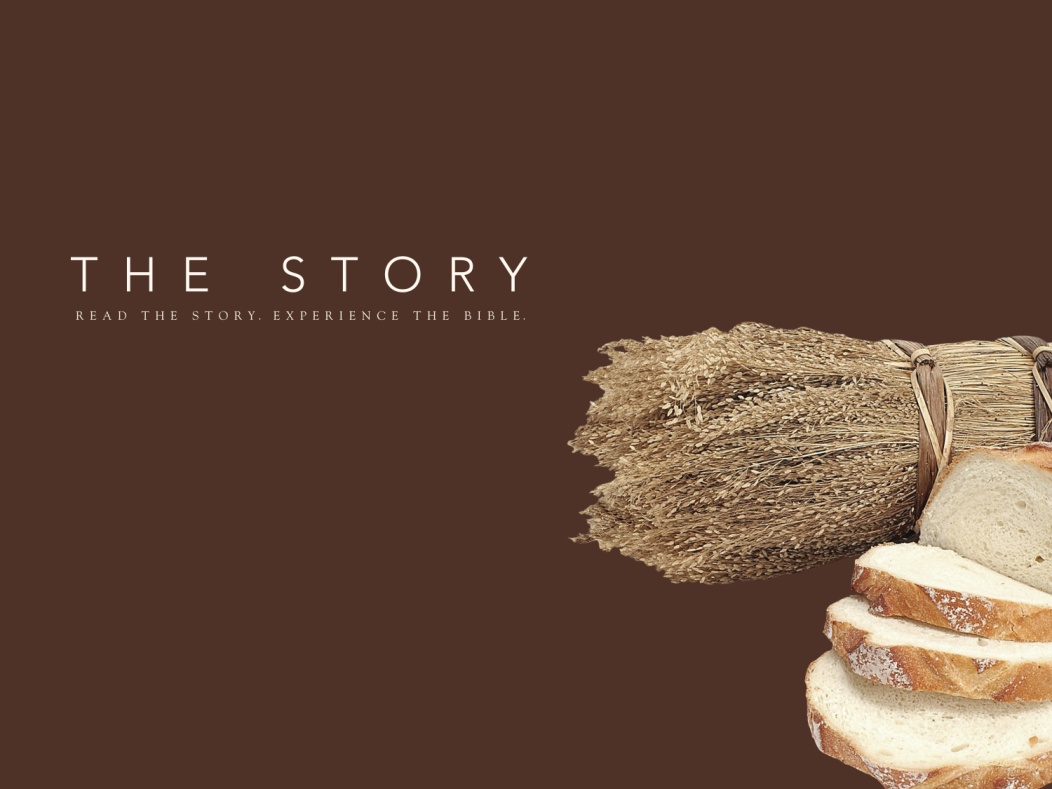 I. Introducing God’s Kingdom
It was always God’s intent to be the king of his people
1 Samuel 8:5-7
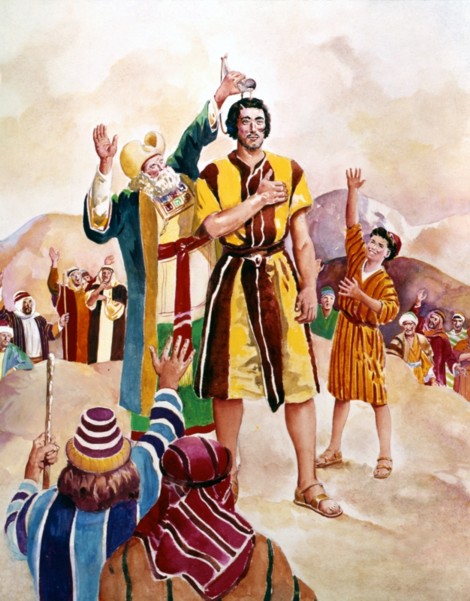 Give us a king to judge us like all the other nations have…

They don’t want me to be their king any longer.
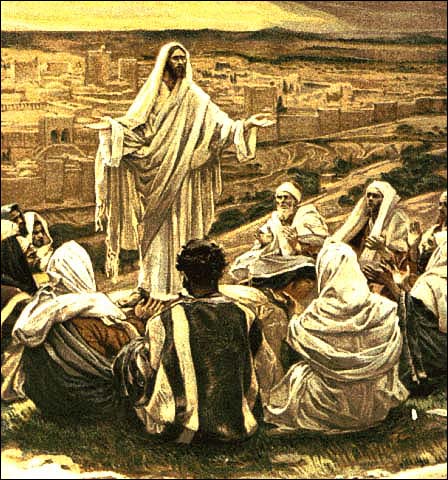 Pray this way…
Thy Kingdom come
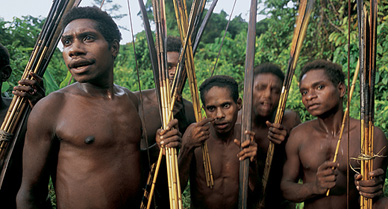 The Kingdom of God is like
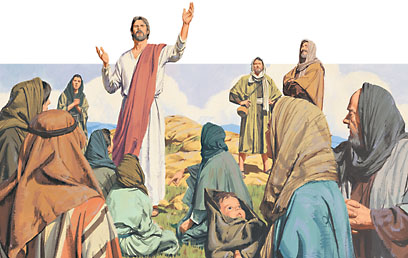 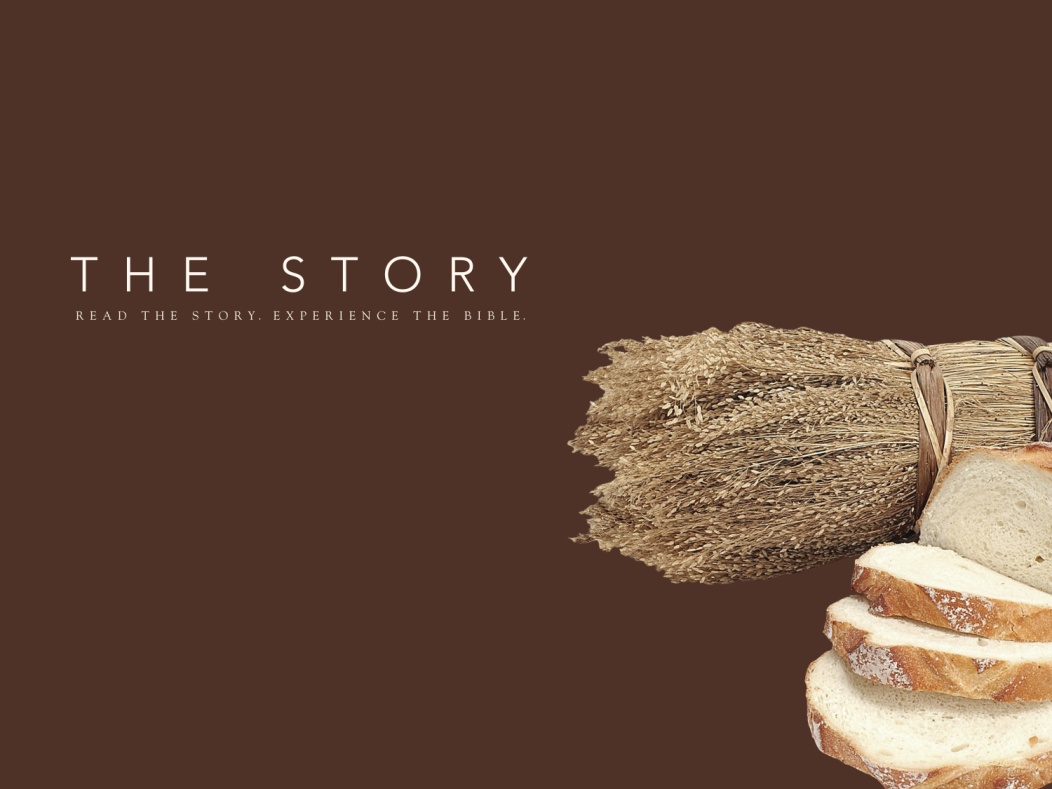 Worry-free zone – Matthew 6:25-34
Don’t worry about everyday life
These things dominate the thought of unbelievers
Seek the kingdom of God above all else – he will give you everything you need
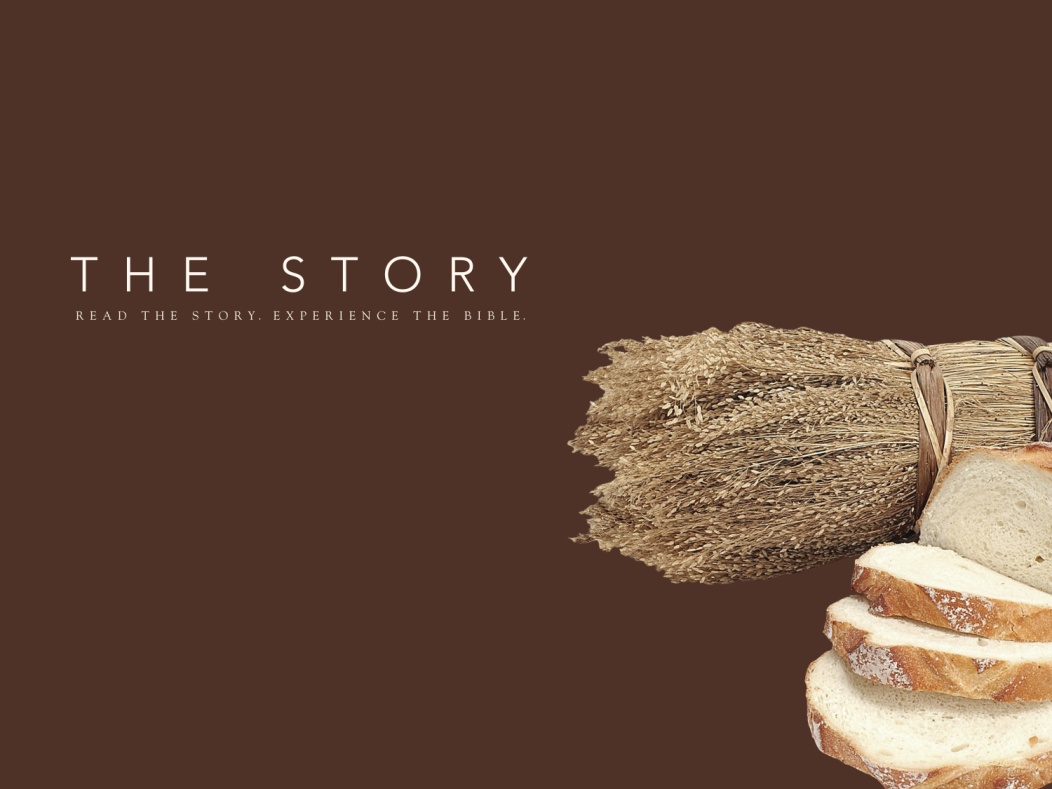 A great treasure Matthew 13:44-45
Like a treasure hidden in a field
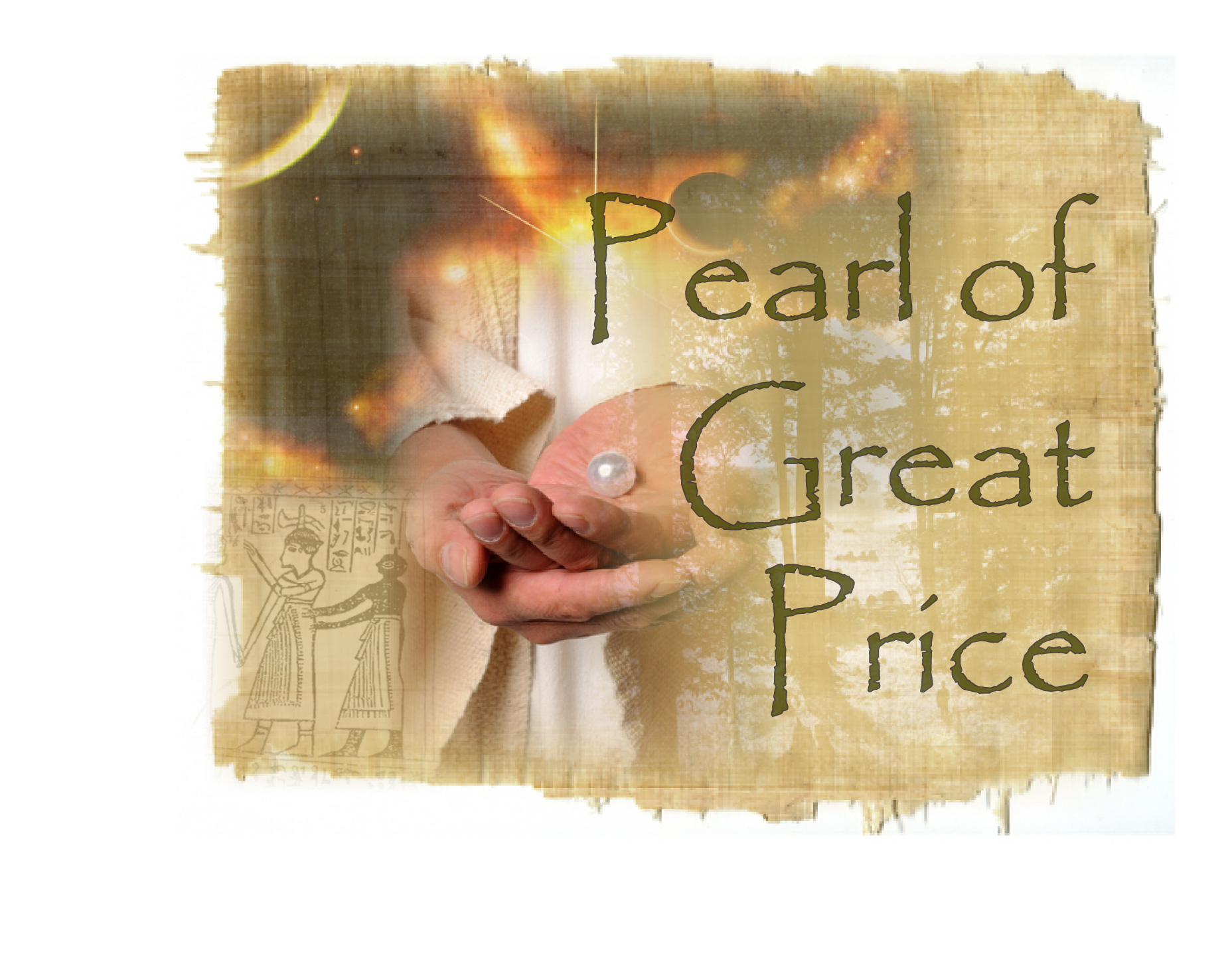 Like a pearl of great value
Sell everything to buy it
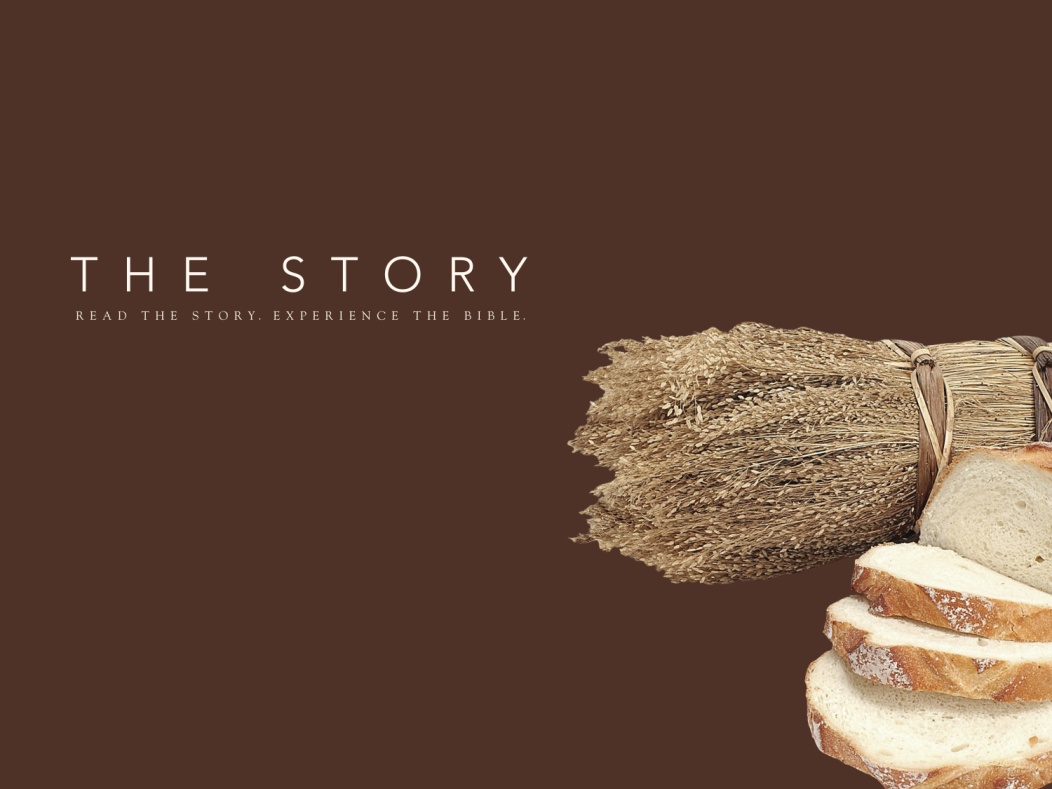 A great power – Mark 4:26-29
The seed sprouts and grows
He does not understand how
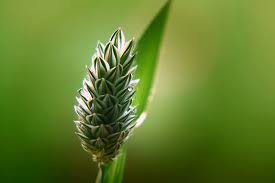 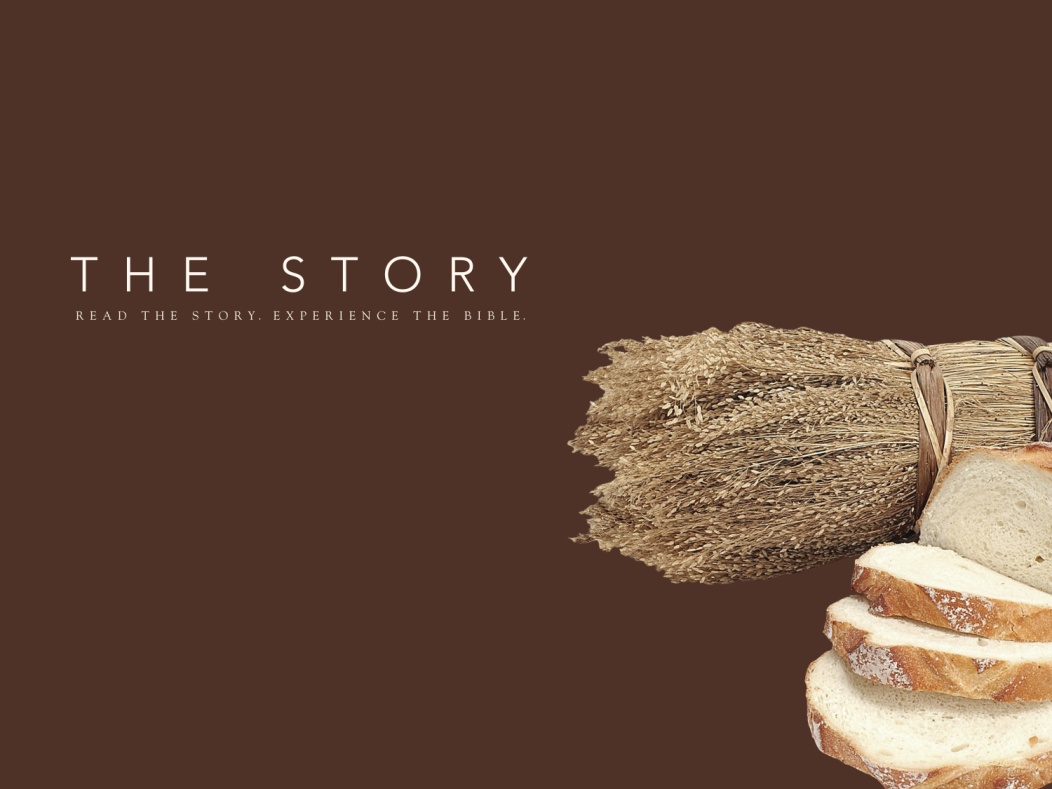 II. Kingdom Authority
Over nature – Matthew 8:23-27
Jesus rebuked the wind and waves
Even the wind and waves obey him
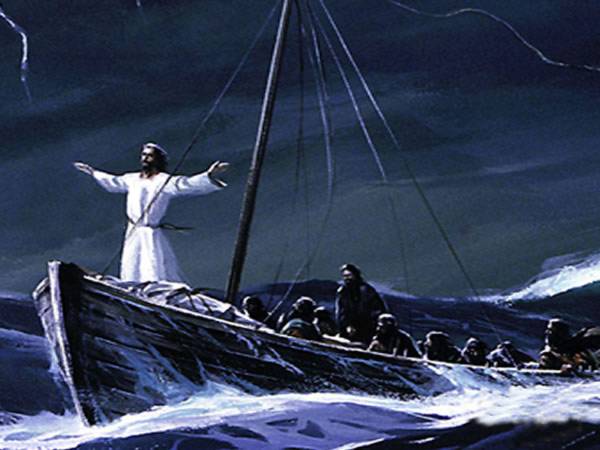 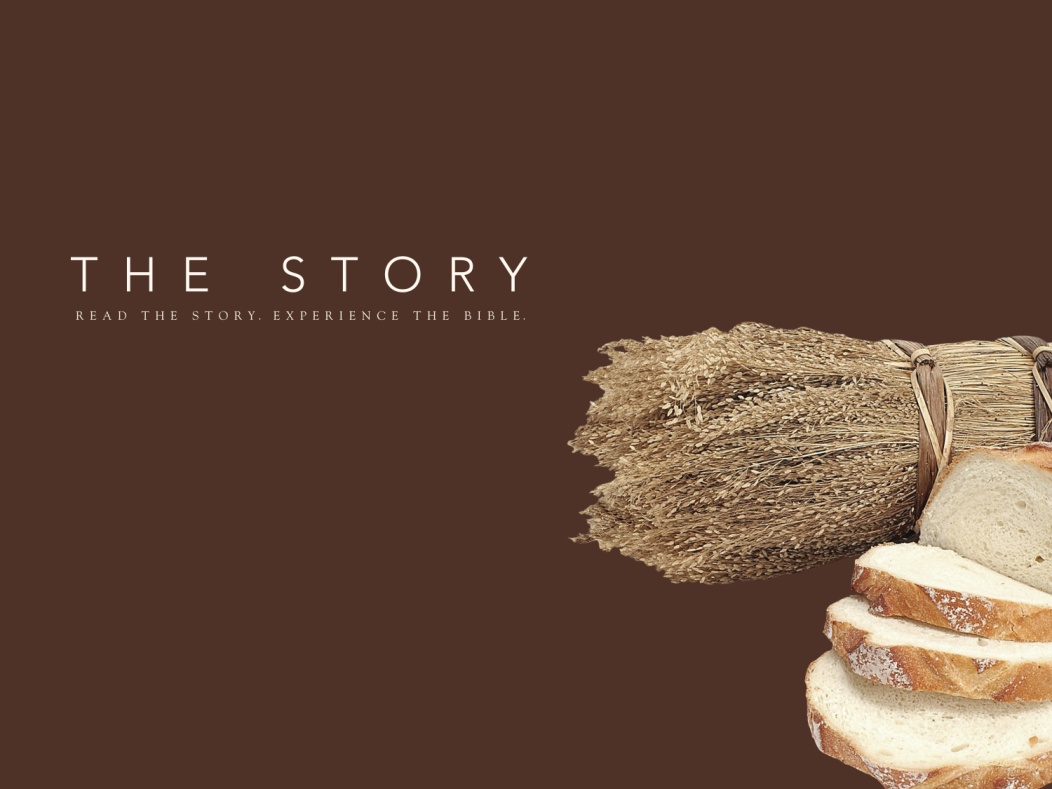 Over the powers of darkness - Luke 8:26-37
Man of Garasenes completely under the power of a legion of demons
People in the region beg him to leave for fear
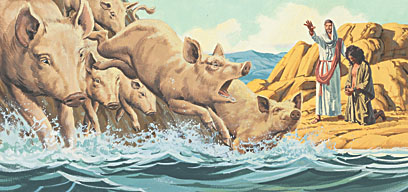 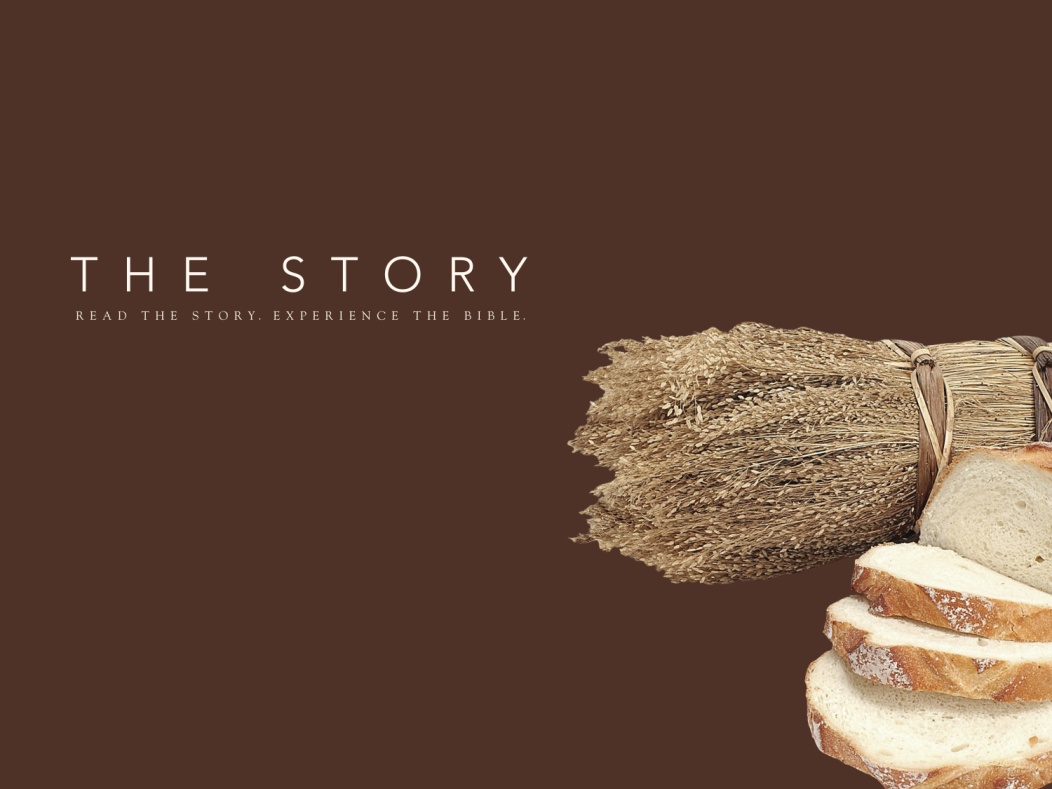 Over sin and sickness – Mark 2:1-12
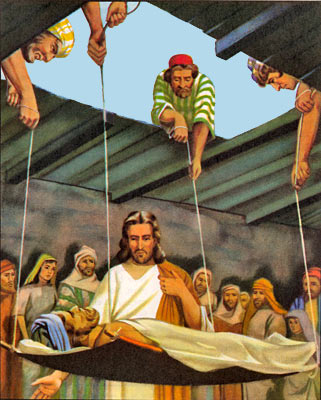 The son of man has the authority to forgive sin – pick up your mat and go home
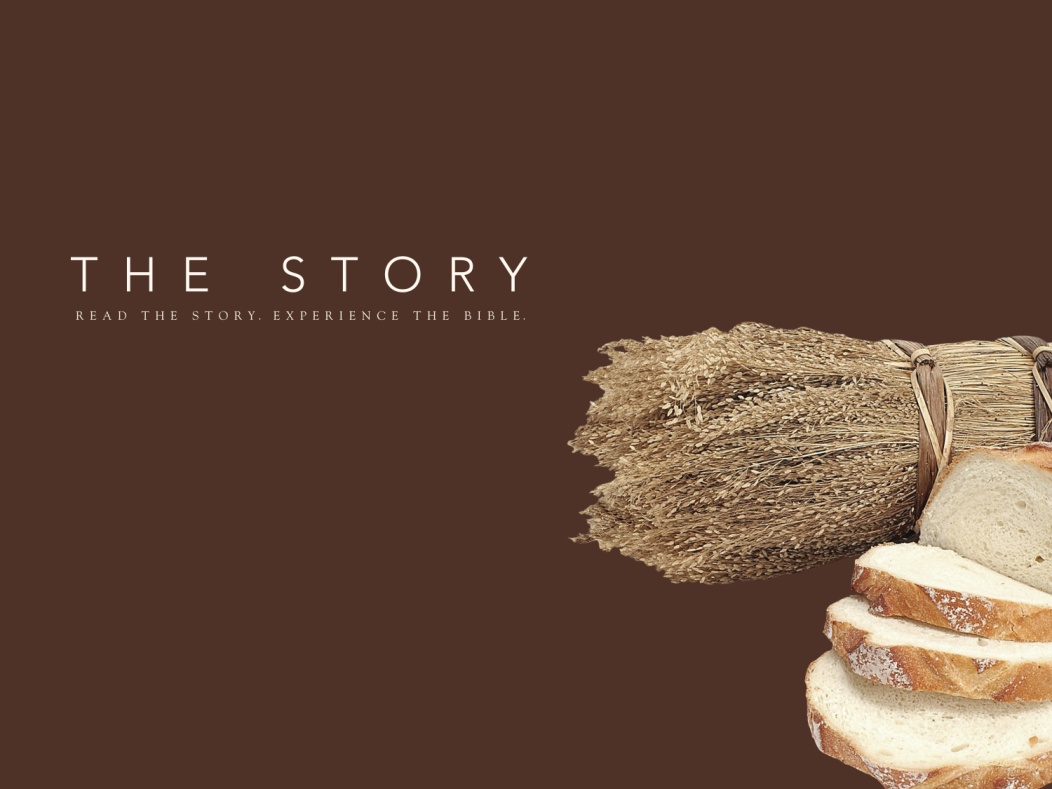 Teaching as one with authority – not as the scribes – Matthew 7:28-29
The crowds were amazed at his teaching
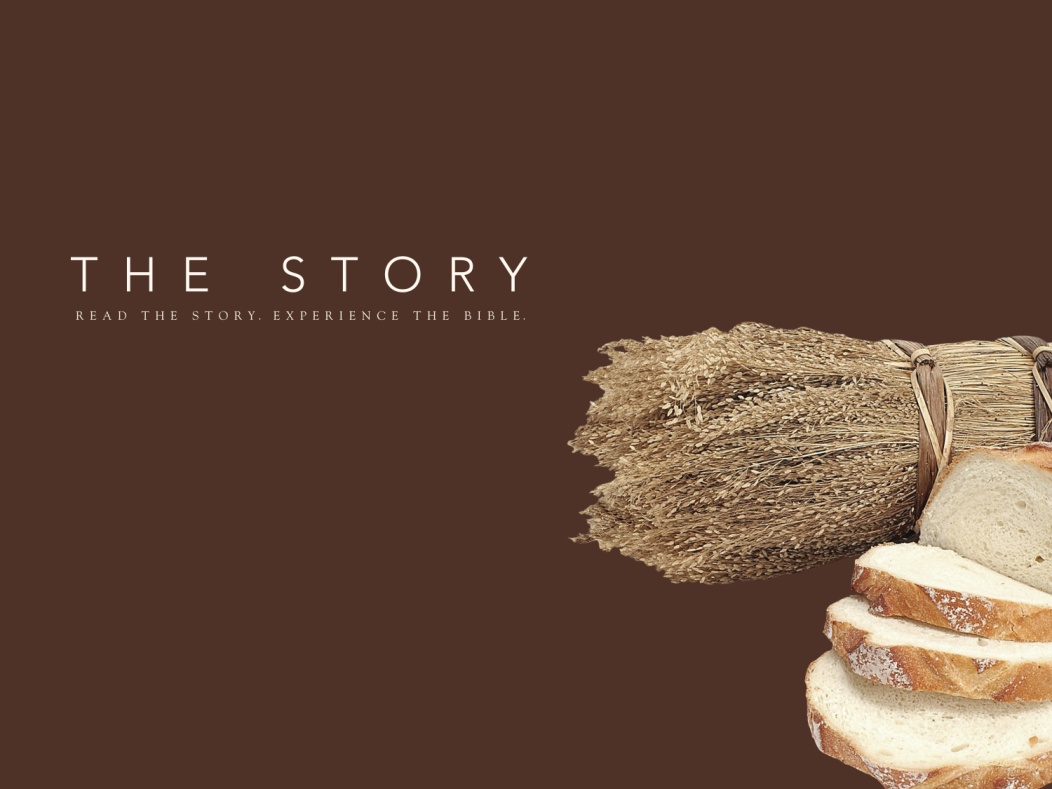 Matthew 11:6 (NLT) 6  And tell him, ‘God blesses those who do not turn away because of me.’” 
Don’t turn away because of Jesus
John 6:66 - Many turn away – asks disciples do you want to leave too?
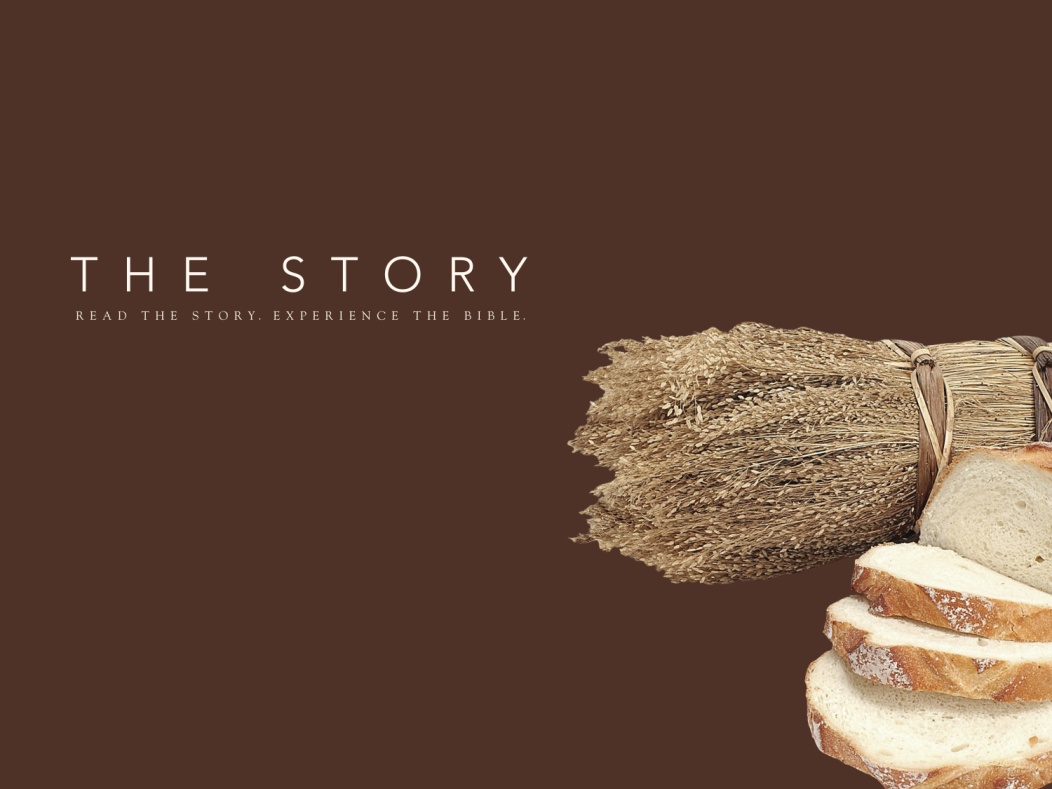 III. Father King
Abba Father
Our Father in heaven
Matthew 7:9-11 (NLT) 9  “You parents—if your children ask for a loaf of bread, do you give them a stone instead? 10  Or if they ask for a fish, do you give them a snake? Of course not! 11  So if you sinful people know how to give good gifts to your children, how much more will your heavenly Father give good gifts to those who ask him.
Lawful to do good on the Sabbath?
Matthew 12:9-14
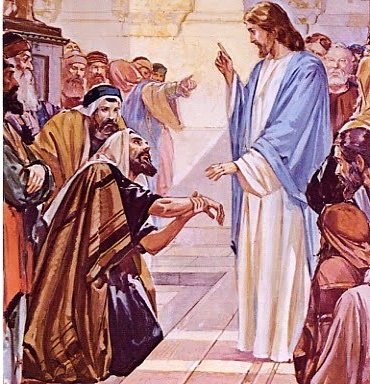 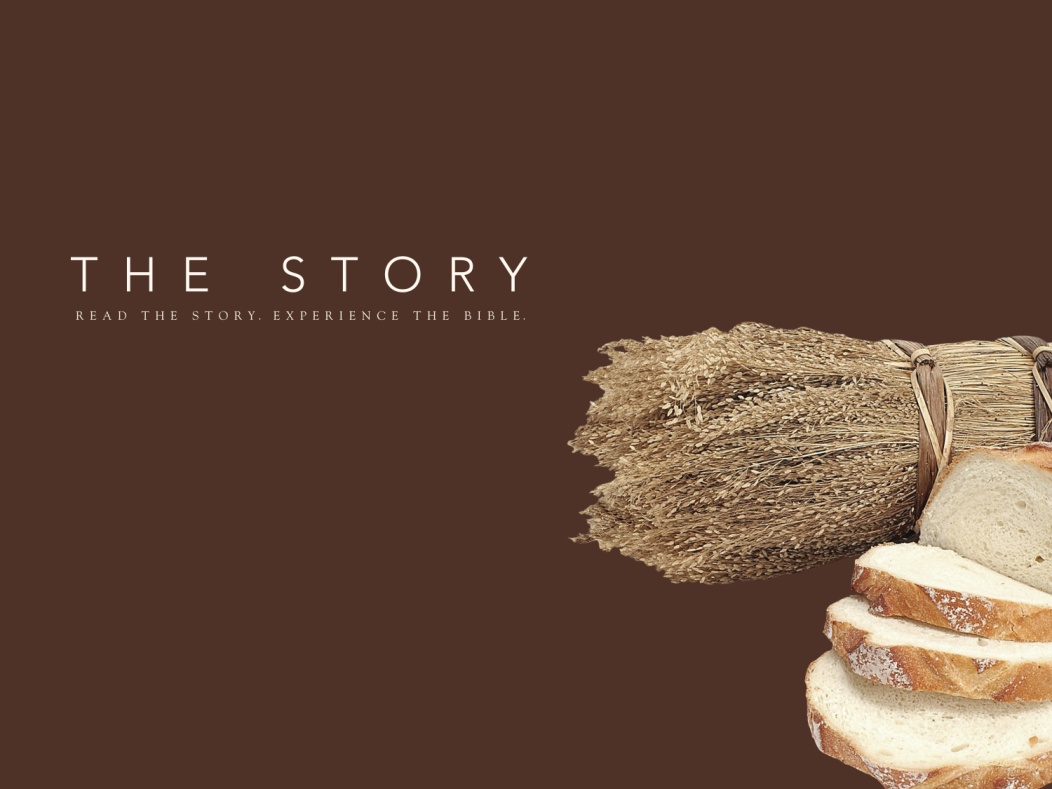 People over process – relationship over religion
One lost sheep – Matthew 18:12-14
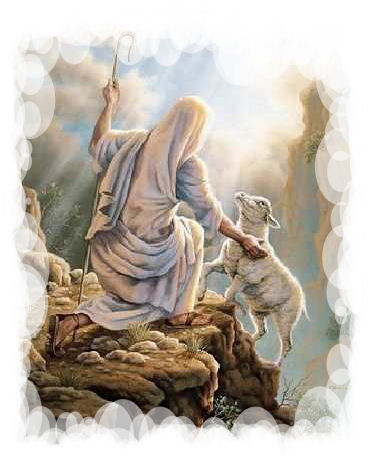 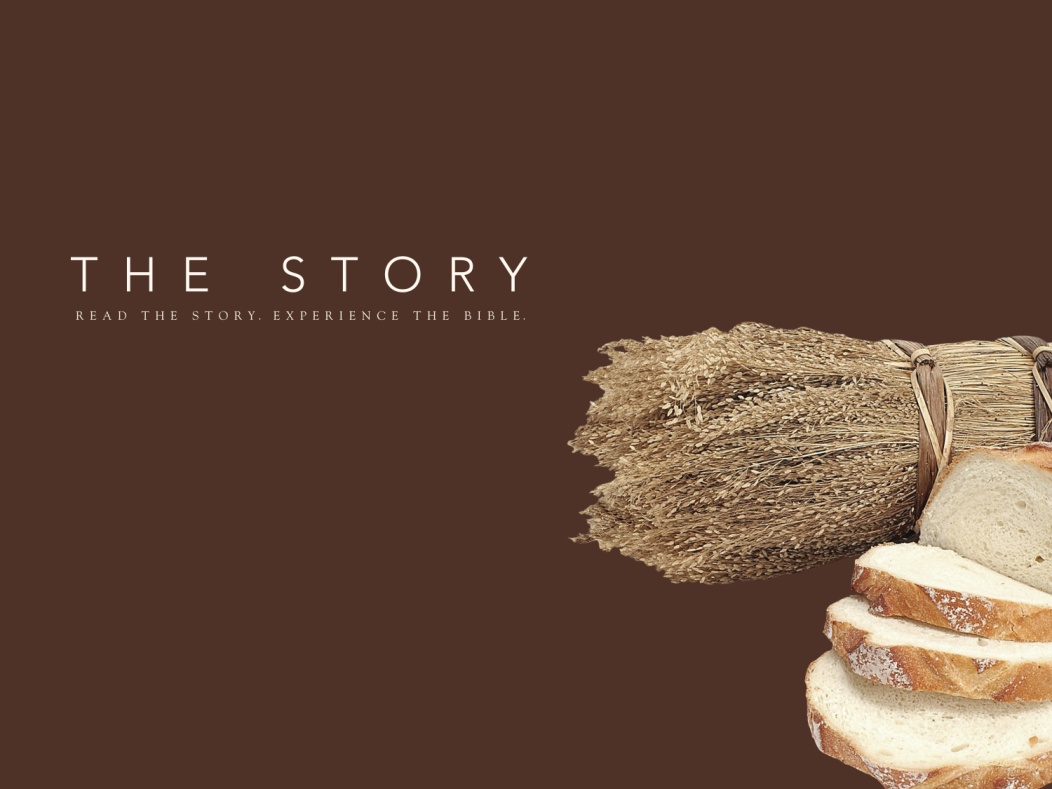 Application
Philippians 3:20 – we are citizens of the kingdom of heaven
2 Corinthians 5:19 – we are Christ’s ambassadors
Embrace the kingdom
Live the kingdom
Be the kingdom